CHAP 4FEA for Elastoplastic Problems
Nam-Ho Kim
Introduction
Elastic material: a strain energy is differentiated by strain to obtain stress
History-independent, potential exists, reversible, no permanent deformation
Elatoplastic material:
Permanent deformation for a force larger than elastic limit
No one-to-one relationship between stress and strain
Constitutive relation is given in terms of the rates of stress and strain (Hypo-elasticity)
Stress can only be calculated by integrating the stress rate over the past load history (History-dependent)
Important to separate elastic and plastic strain
Only elastic strain generates stress
Table of Contents
4.2.	1D Elastoplasticity
4.3.	Multi-dimensional Elastoplasticity
4.4.	Finite Rotation with Objective Integration
4.5.	Finite Deformation Elastoplasticity with Hyperelastcity
4.6. Mathematical Formulation from Finite Elasticity
4.7.	MATLAB Code for Elastoplastic Material Model
4.8.	Elastoplasticity Analysis Using Commercial Programs
4.9.	Summary
4.10. Exercises
4.2
1D Elastoplasticity
Goals
Understand difference between elasticity and plasticity
Learn basic elastoplastic model
Learn different hardening models
Understand different moduli used in 1D elastoplasticity
Learn how to calculate plastic strain when total strain increment is given
Learn state determination for elastoplastic material
Plasticity
Elasticity – A material deforms under stress, but then returns to its original shape when the stress is removed
Plasticity - deformation of a material undergoing non-reversible changes of shape in response to applied forces
Plasticity in metals is usually a consequence of dislocations
Rough nonlinearity
Found in most metals, and in general is a good description for a large class of materials
Perfect plasticity – a property of materials to undergo irreversible deformation without any increase in stresses or loads
Hardening  - need increasingly higher stresses to result in further plastic deformation
s
Ultimate stress
Fracture
Yield stress
Proportional limit
Young’s modulus
e
Strain hardening
Necking
Behavior of a Ductile Material
Elastoplasticity
Most metals have both elastic and plastic properties
Initially, the material shows elastic behavior
After yielding, the material becomes plastic
By removing loading, the material becomes elastic again
We will assume small (infinitesimal) deformation case
Elastic and plastic strain can be additively decomposed by

Strain energy density exists in terms of elastic strain

Stress is related to the elastic strain, not the plastic strain
The plastic strain will be considered as an internal variable, which evolves according to plastic deformation
1D Elastoplasticity
Idealized elastoplastic stress-strain behavior
Initial elastic behavior with slope E (elastic modulus) until yield stress σY (line o–a)
After yielding, the plastic phase with slope Et (tangent modulus) (line a–b).
Upon removing load, elastic unloading with slope E (line b-c)
Loading in the opposite direction, the material will eventually yield in that direction (point c)
Work hardening – more force is required to continuously deform in the plastic region (line a-b or c-d)
σ
b
a
e
Et
E
o
ε
c
d
Work Hardening Models
Kinematic hardening
Elastic range remains constant
Center of the elastic region moves parallel to the work hardening line
bc = de = 2oa
Use the center of elastic domainas an evolution variable
Isotropic hardening
Elastic range (yield stress) increases proportional to plastic strain
The yield stress for the reversed loading is equal to the previous yield stress
Use plastic strain as an evolution variable
No difference in proportional loading (line o-a-b)
σ
b
a
e
σ
e
b
h
a
o
ε
h
o
ε
c
d
c
d
σ
Strain hardening slope, Et
Δσ
σY
Elastic slope, E
E
Δεp
Δεe
εY
ε
Δε
Elastoplastic Analysis
Additive decomposition
Only elastic strain contributes to stress (but we don’t know how much of the total strain corresponds to the elastic strain)
Let’s consider an increment of strain: 
Elastic strain increases stress by 
Elastic strain disappears upon removing loads or changing direction
σ
Initial loading
E
E
Reloading
Unloading
ε
Elastoplastic Analysis cont.
Additive decomposition (continue)
Plastic strain remains constant during unloading
The effect of load-history is stored in the plastic strain
The yield stress is determined by the magnitude of plastic strain
Decomposing elastic and plastic part of strain is an important part of elastoplastic analysis
For given stress s, strain cannot be determined. 
Complete history is required (path- or history-dependent)
History is stored in evolution variable (plastic strain)
σ
o
ε
σ
Strain hardening slope, Et
Δσ
σY
E
Δεp
Δεe
εY
ε
Δε
Plastic Modulus
Strain increment
Stress increment
Plastic modulus
Relation between moduli



Both kinematic and isotropic hardenings have the same plastic modulus
Et
H
Dep
Dee
σ
Δσ
σY
E
Δεp
Δεe
εY
ε
Δε
Analysis Procedure
Analysis is performed with a given incremental strain
N-R iteration will provide Du  De
But, we don’t know Dee or Dep
When the material is in the initial elastic range, regular elastic analysis procedure can be used
When the material is in the plastic range, we have to determine incremental plastic strain
Only when the material is on the plastic curve!!
u1
u2
P1
P2
x1
x2
L
1D Finite Element Formulation
Load increment
applied load is divided by N increments: [t1, t2, …, tN]
analysis procedure has been completed up to load increment tn
a new solution at tn+1 is sought using the Newton-Raphson method
iteration k has been finished and the current iteration is k+1
Displacement increments
From last increment tn:
From previous iteration:
1D FE Formulation cont.
Interpolation




Weak form (1 element)
Internal force = external force
1D FE Formulation cont.
Stress-strain relationship (Incremental)


Elastoplastic tangent modulus



Linearization of weak form
Residual
Tangent stiffness
1D FE Formulation cont.
Tangent Stiffness


Residual


State Determination:

Incremental Finite Element Equation
N-R iteration until the residual vanishes
Will talk about next slides
Isotropic Hardening Model
Yield strength gradually increases proportional to the plastic strain
Yield strength is always positive for both tension or compression


Plastic strain is always positive and continuously accumulated even in cycling loadings
Total plastic strain
Initial yield stress
σ
σ
E
E
ε
εp
ε
εp
εe
State Determination (Isotropic Hardening)
How to determine stress
Given: strain increment (Δe) and all variables in load step n 

Computer current yield stress (pont d)
Elastic predictor (point c)

Check yield status
σ
σtr
c
Δεp
σn+1
d
Δσtr
e
Trial yield function (c – e)
Δεep= (1–R)Δε
E
RΔσtr
b
σn
a
f
ε
Δε
R: Fraction of Dstr to the yield stress
State Determination (Isotropic Hardening) cont.
If	          , material is elastic


If	         , material is plastic (yielding)
Either transition from elastic to plastic or continuous yielding
Stress update (return to the yield surface)

Update plastic strain
Either initial elastic region or unloading
σ
Initial loading
Plastic strain increment is unknown
E
Unloading
Reloading
ε
For a given strain increment, how much is elastic and plastic?
State Determination (Isotropic Hardening) cont.
Plastic consistency condition 
to determine plastic strain increment

Stress must be on the yield surface after plastic deformation
σ
σtr
c
Δεp
σn+1
d
Δσ
e
Δεep= (1–R)Δε
E
RΔσ
b
σn
a
f
ε
Δε
%Note: Dep is always positive!!
State Determination (Isotropic Hardening) cont.
Update stress





Algorithm
Elastic trial
Plastic return mapping
No iteration is required in linear hardening models
σ
Elastic trial
Plastic compensation (return mapping)
σtr
c
Δεp
σn+1
d
Δσ
e
Δεep= (1–R)Δε
E
RΔσ
b
σn
a
f
ε
Δε
Algorithmic Tangent Stiffness
Continuum tangent modulus
The slope of stress-strain curve
Algorithmic tangent modulus
Differentiation of the state determination algorithm






Dalg = Dep for 1D plasticity!!
We will show that they are different for multi-dimension
Algorithm for Isotropic Hardening
Given: 		       
Trial state


If           (elastic)
Remain elastic:				 ; exit 
If           (plastic)
Calculate plastic strain:
Update stress and plastic strain (store them for next increment)
Ex) Elastoplastic Bar (Isotropic Hardening)
E = 200GPa, H = 25GPa, 0sy = 250MPa
ns = 150MPa, nep = 0.0001, De = 0.002
Yield stress: 
Material is elastic at tn
Trial stress:

Plastic consistency condition

State update
Now material is plastic
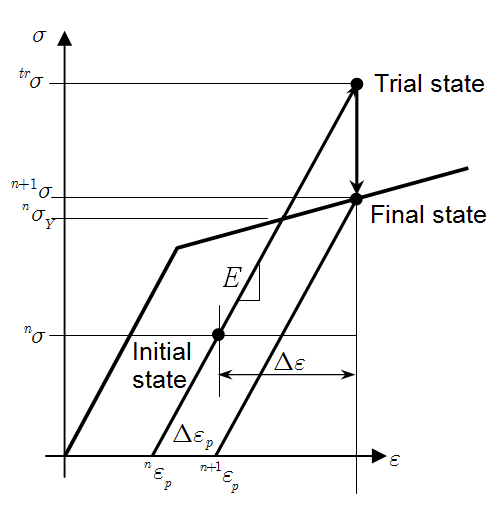 Kinematic Hardening Model
Yield strength remains constant, but the center of elastic region moves parallel to the hardening curve
Effective stress is defined using the shifted stress

Use the center of elastic domain as an evolution variable
Back stress
σ
σ
E
E
ε
ε
2εp
εp
εe
State Determination (Kinematic Hardening)
Given: Material properties and state at increment n:

Elastic predictor

Check yield status


If         , material is elastic


If         , material is plastic (yielding)
σ
σtr
c
Trial yield function
σn+1
d
e
htr
E
b
σn
a
αn+1
g
αn
f
ε
Either initial elastic region or unloading
Δε
Either transition from elastic to plastic or continuous yielding
State Determination (Kinematic Hardening) cont.
Updating formulas for stress, back stress & plastic strain

Plastic consistency condition
To determine unknown plastic strain increment
Stress must be on the yield surface during plastic loading
%Note: the same formula with isotropic hardening model!!
Algorithm for Kinematic Hardening
Given: 		       
Trial state


If           (elastic)
Remain elastic:					     ; exit 
If           (plastic)
Calculate plastic strain:
Update stress and plastic strain (store them for next increment)
Ex) Elastoplastic Bar (Kinematic Hardening)
E = 200GPa, H = 25GPa, 0sy = 200MPa
ns = 150MPa, na = 50MPa, De = −0.002
Since                                        , elastic state at tn
Trial stress:


Since                               , material yields in compression
Plastic strain

State update
Ex) Elastoplastic Bar (Kinematic Hardening)
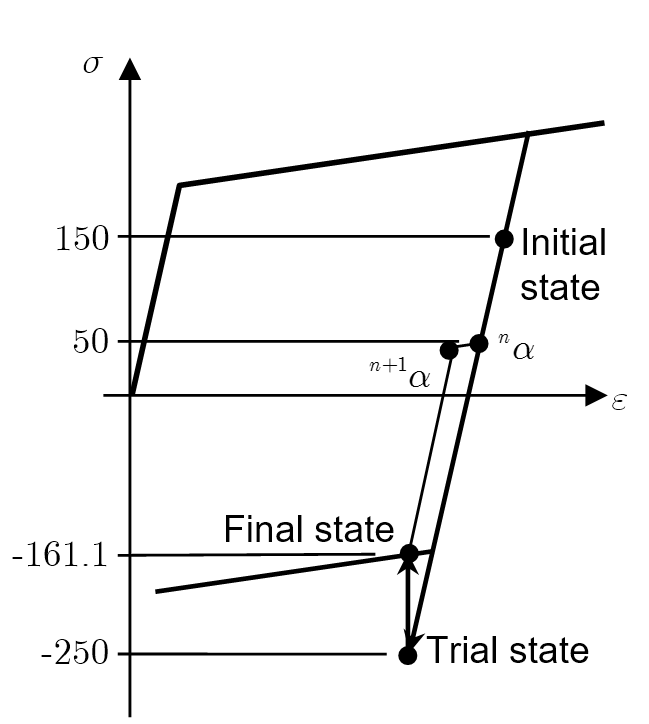 Combined Hardening Model
Baushinger effect
conditions where the yield strength of a metal decreases when the direction of strain is changed
Common for most polycrystalline metals
Related to the dislocation structure in the cold worked metal. As deformation occurs, the dislocations will accumulate at barriers and produce dislocation pile-ups and tangles. 
Numerical modeling of Baushinger effect
Modeled as a combined kinematic and isotropic hardening
b = 0: isotropic hardening
b = 1: kinematic hardening
Combined Hardening Model cont.
Trial state



Stress update



Show that the plastic increment is the same
MATLAB Program combHard1D
%
% 1D Linear combined isotropic/kinematic hardening model
%
function [stress, alpha, ep]=combHard1D(mp, deps, stressN, alphaN, epN)
% Inputs:
% mp = [E, beta, H, Y0];
% deps = strain increment
% stressN = stress at load step N
% alphaN = back stress at load step N
% epN = plastic strain at load step N
%
E=mp(1); beta=mp(2); H=mp(3); Y0=mp(4);         %material properties
ftol = Y0*1E-6;                                 %tolerance for yield
stresstr = stressN + E*deps;                    %trial stress
etatr = stresstr - alphaN;                      %trial shifted stress
fyld = abs(etatr) - (Y0+(1-beta)*H*epN);        %trial yield function
if fyld < ftol                                  %yield test
    stress = stresstr; alpha = alphaN; ep = epN;%trial states are final 
    return;
else
    dep = fyld/(E+H);                           %plastic strain increment
end
stress = stresstr - sign(etatr)*E*dep;          %updated stress
alpha = alphaN + sign(etatr)*beta*H*dep;        %updated back stress
ep = epN + dep;                                 %updated plastic strain
return;
Bar1
15
Rigid
Bar2
Ex) Two bars in parallel
Bar 1: A = 0.75, E = 10000, Et = 1000, 0sY = 5, kinematic
Bar 2: A = 1.25, E = 5000, Et = 500, 0sY = 7.5, isotropic
MATLAB program
%
% Example 4.5 Two elastoplastic bars in parallel
%
E1=10000; Et1=1000; sYield1=5;
E2=5000;  Et2=500;  sYield2=7.5;
mp1 = [E1, 1, E1*Et1/(E1-Et1), sYield1];
mp2 = [E2, 0, E2*Et2/(E2-Et2), sYield2];
nS1 = 0; nA1 = 0; nep1 = 0;
nS2 = 0; nA2 = 0; nep2 = 0;
A1 = 0.75; L1 = 100;
A2 = 1.25; L2 = 100;
tol = 1.0E-5; u = 0; P = 15; iter = 0;
Res = P - nS1*A1 - nS2*A2;
Dep1 = E1; Dep2 = E2;
conv = Res^2/(1+P^2);
fprintf('\niter        u      S1      S2      A1      A2');
fprintf('      ep1      ep2   Residual');
fprintf('\n %3d  %7.4f %7.3f %7.3f %7.3f %7.3f %8.6f %8.6f %10.3e',...
      iter,u,nS1,nS2,nA1,nA2,nep1,nep2,Res);
Ex) Two bars in parallel cont.
while conv > tol && iter < 20
  delu = Res / (Dep1*A1/L1 + Dep2*A2/L2);
  u = u + delu;
  delE = delu / L1;
  [Snew1, Anew1, epnew1]=combHard1D(mp1,delE,nS1,nA1,nep1);
  [Snew2, Anew2, epnew2]=combHard1D(mp2,delE,nS2,nA2,nep2);
  Res = P - Snew1*A1 - Snew2*A2;
  conv = Res^2/(1+P^2);
  iter = iter + 1;
  Dep1 = E1; if epnew1 > nep1; Dep1 = Et1; end
  Dep2 = E2; if epnew2 > nep2; Dep2 = Et2; end
  nS1 = Snew1; nA1 = Anew1; nep1 = epnew1;
  nS2 = Snew2; nA2 = Anew2; nep2 = epnew2;
  fprintf('\n %3d  %7.4f %7.3f %7.3f %7.3f %7.3f %8.6f %8.6f %10.3e',...
      iter,u,nS1,nS2,nA1,nA2,nep1,nep2,Res);
end
Summary
Plastic deformation depends on load-history and its information is stored in plastic strain
Stress only depends on elastic strain
Isotropic hardening increases the elastic domain, while kinematic hardening maintains the size of elastic domain but moves the center of it
Major issue in elastoplastic analysis is to decompose the strain into elastic and plastic parts
Algorithmic tangent stiffness is consistent with the state determination algorithm
State determination is composed of (a) elastic trial and (b) plastic return mapping
1D Elastoplastic Analysis Using ABAQUS
Material Card
*MATERIAL,NAME=ALLE
*ELASTIC
200.E3,.3
*PLASTIC
200.,0.
220.,.0009
220.,.0029
Plastic strain
Yield stress
1D Elastoplastic Analysis Using ABAQUS
*HEADING
UniaxialPlasticity
*NODE,NSET=ALLN
1,0.,0.,0.
2,1.,0.,0.
3,1.,1.,0.
4,0.,1.,0.
5,0.,0.,1.
6,1.,0.,1.
7,1.,1.,1.
8,0.,1.,1.
*ELEMENT,TYPE=C3D8,ELSET=ALLE
1,1,2,3,4,5,6,7,8
*SOLID SECTION,ELSET=ALLE,MATERIAL=ALLE
*MATERIAL,NAME=ALLE
*ELASTIC
200.E3,.3
*PLASTIC
200.,0.
220.,.0009
220.,.0029
*BOUNDARY
1,PINNED
2,2
5,2
6,2
4,1
5,1
8,1
2,3
3,3
4,3
*STEP,INC=20
*STATIC,DIRECT
1.,20.
*BOUNDARY
7,3,,.004
5,3,,.004
6,3,,.004
8,3,,.004
*EL PRINT,FREQ=1
S, 
E, 
EP, 
*NODE PRINT
U,RF
*END STEP
Stress Curve
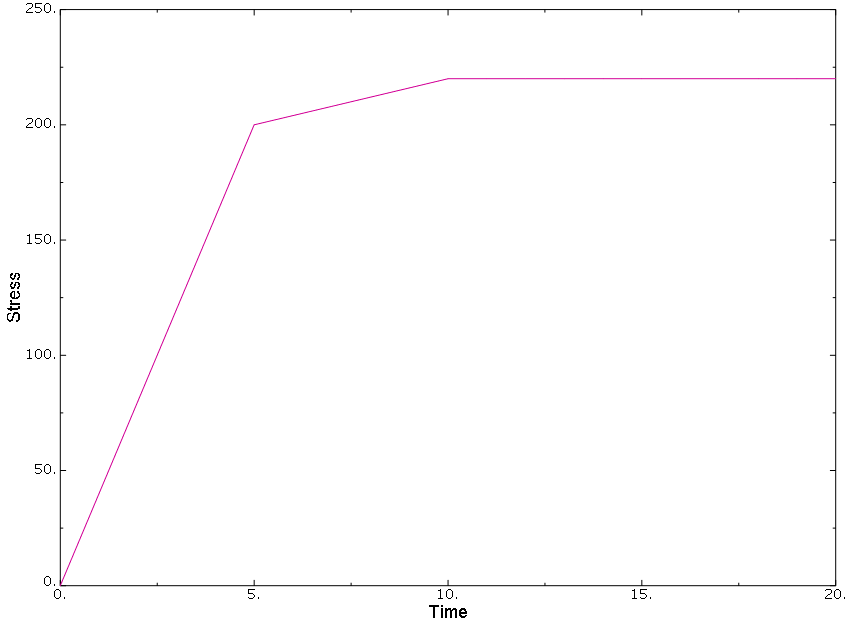 4.3
Multi-Dimensional Elastoplastic Analysis
Goals
Understand failure criteria, equivalent stress, and effective strain
Understand how 1D tension test data can be used for determining failure of 3D stress state
Understand deviatoric stress and strain
Understand the concept of elastic domain and yield surface
Understand hardening models
Understand evolution of plastic variables along with that of the yield surface
Multi-Dimensional Elastoplasticity
How can we generalize 1D stress state (s11) to 3D state (6 components)?
Need scalar measures of stress and strain to compare with 1D test 
Equivalent stress & effective strain
Key ingredients: yield criteria, hardening model, stress-strain relation 
We will assume small (infinitesimal) strains
Rate independent elastoplasticity- independent of strain rate
Von Mises yield criterion with associated hardening model is the most popular
Safe region
s2
Failure region
sY
–sY
s1
sY
–sY
Failure Criteria
Material yields due to relative sliding in lattice structures


Sliding preserves volume  plastic deformation is related to shear or deviatoric part
Tresca (1864, max. shear stress)
Material fails when max. shear stress reaches that of tension test
Tension test: yield at s1 = sY, s2 = s3 = 0


Yielding occurs when
Failure Criteria cont.
Distortion Energy Theory (von Mises)
Material fails when distortion energy reaches that of tension test


We need preliminaries before deriving Ud
Volumetric stress and mean strain


Deviatoric stress and strain
Failure Criteria cont.
Example: Linear elastic material




Distortion energy density
Bulk modulus
Failure Criteria cont.
1D Case



Material yields when

Let’s define an equivalent stress
Then, material yields when

Stress can increase from zero to sY, but cannot increase beyond that
von Mises stress
Equivalent Stress and Effective Strain
Equivalent stress is the scalar measure of 3D stress state that can be compared with 1D stress from tension test
Effective strain is the scalar measure of 3D strain state that makes conjugate with equivalent stress
Effective strain
Equivalent Stress and Effective Strain cont.
1D Case cont.
Effective strain for 1D tension
ε
ε
σ2
Elastic
σ1
Yield surface
Von Mises Criterion
Material yields when se = sY




Yield criterion


1D test data sY can be used for multi-dimensional stress state
Often called J2 plasticity model
2nd invariant of s
In terms of principal stresses
Von Mises Criterion cont.
J2: second invariant of s


Von Mises yield function
Impossiblestate
s2
Elasticstate
Materialyields
s1
Yield surface is circular in deviatoric stress space
Yield function
radius
Safe region
s2
C
s1
D
Example
Pure shear stress t to yield




Yield surface:


Failure in max. shear stress theorySafe in distortion energy theory
Von Mises is more accurate, butTresca is more conservative
x2
τ
τ
τ
x1
τ
Example
Uniaxial tensile test





Yield surface
Consistent with uniaxial tension test
s
s
Hardening Model
For many materials, the yield surface increases proportional to plastic deformation  strain hardening
Isotropic hardening: Change in radius
Kinematic hardening: Change in center
Isotropic hardening
Kinematic hardening
σ2
σ2
σ1
σ1
Initial yield surface
Initial yield surface
Hardening Model cont.
Isotropic hardening model (linear)




H = 0: elasto-perfectly-plastic material
Kinematic hardening model (linear)
The center of yield surface : back stress a
Shifted stress: h = s – a


 a moves proportional to ep
s2
s
a
s1
Radial direction
Hardening Model cont.
Combined Hardening
Many materials show both isotropic and kinematic hardenings
Introduce a parameter b  [0, 1] to consider this effect
Baushinger effect: The yield stress increases in one directional loading. But it decreases in the opposite directional load. 
This is caused by dislocation pileups and tangles (back stress). When strain direction is changed, this makes the dislocations easy to move




Isotropic hardening: b = 0
Kinematic hardening: b = 1
Ex) Uniaxial Bar with Hardening
Calculate uniaxial stress s when ep = 0.1, initial sY = 400 MPa and H = 200 MPa (a) isotropic, (b) kinematic and (c) combined hardening with b = 0.5



Isotropic hardening


Kinematic hardening
Ex) Uniaxial Bar with Hardening
Combined hardening
All three models yield the same stress (proportional loading)
Rate-Independent Elastoplasticity
Additive decomposition

Strain energy (linear elastic)

Stress (differentiating W w.r.t. strain)
From small deformation assumption
Why we separate volumetric part from deviatoric part?
Rate-Independent Elastoplasticity cont.
Stress cont.
Volumetric stress:
Deviatoric stress:
Yield function
We will use von Mises, pressure insensitive yield function


 k(ep): Radius of elastic domain
 ep: effective plastic strain
Elastic domain (smooth, convex)
Why isn’t this an elastic strain?
str
sn
sn+1
E, f<0
str
sn+1
sn
Rate-Independent Elastoplasticity cont.
Flow rule (determine evolution of plastic strain)


Plastic consistency parameter g : g > 0 (plastic), g =0 (elastic)
Flow potential g(s, x)


Plastic strain increases in the normal direction to the flow potential
Plastic variables
g3
g2
g1
Rate-Independent Elastoplasticity cont.
Associative flow rule
Flow potential = yield function
Unit deviatoric tensornormal to the yield surface
N determines the direction of plastic strain rate and      determines the magnitude
Rate-Independent Elastoplasticity cont.
Evolution of plastic variables (hardening model)
Back stress a



Effective plastic strain

Note: plastic deformation only occurs in deviatoric components
Plastic modulus forkinematic hardening
Rate-Independent Elastoplasticity cont.
Kuhn-Tucker conditions
The plastic consistency parameter must satisfy


Within elastic domain:
On the yield surface
Elastic unloading
Neutral loading
Plastic loading (process attempt to violate f ≤ 0)
f = 0
f = 0
 Equivalent to
Classical Elastoplasticity
Elastoplasticity boils down to how to calculate plasticity consistency parameter
Classical plasticity uses the rate form of evolution relations to calculate it
Plastic consistency condition
    is only non-zero when continues plastic deformation
Solve for plastic consistency parameter
Classical Elastoplasticity cont.
Plastic consistency parameter
Assume the denominator is positive
E
q
q < 90o : plastic loading
q = 90o : neutral loading
q > 90o : elastic unloading
Classical Elastoplasticity cont.
Elastoplastic tangent stiffness (when    > 0)
Elastoplastic tangent operator
In general, it is not symmetric, but for associative flow rule, it is
Nonlinear Hardening Models
Nonlinear kinematic hardening model



Nonlinear isotropic hardening model
Saturated hardening
Example: Linear hardening model
Linear combined hardening model, associative flow rule
5 params: 2 elastic (l, m) and 3 plastic (b, H, sY0) variables


Plastic consistency parameter
Example: Linear hardening model cont.
Plastic consistency parameter cont.



No iteration is required
Elastoplastic tangent stiffness
Dep
Ex) Plastic Deformation of a Bar
At tn: purely elastic, s11 = 300 Mpa
At tn+1: De11 = 0.1, determine stress and plastic variables
At tn:


Strain increments
Ex) Plastic Deformation of a Bar
Purely elastic at tn: na = 0, nep = 0. nh = ns – na = ns
Trial states:







Yield function
Plastic state!
Ex) Plastic Deformation of a Bar
Plastic consistency parameter


Update stress and plastic variables
Noequilibrium!!
Numerical Integration
Plastic evolution is given in the rate form
We will use backward Euler method to integrate it



Assumptions
We assume that all variables are known at load step n:
At the current time n+1,                is given
We will use 2-step procedure
Predictor: elastic trial
Corrector: plastic return mapping (projection onto the yield surface)
A-stable
Stable for all Dt
Numerical Integration cont.
Elastic predictor


Shifted stress:
Yield function:
Plastic corrector
If f < 0 (within the elastic domain)

Exit
No plasticity
dev. inc. strain
Numerical Integration cont.
Plastic corrector cont.
If f > 0 (return mapping to yield surface)





Trial direction is parallel to final direction
unknown
So far, unknowns are
Known from trial state
So, everything boils down to Dg
Numerical Integration cont.
Plastic corrector cont.
Now the plastic consistency parameter is only unknown!!
How to compute: stress must stay on the yield surface


While projecting the trial stress,the yield surface also varies
But, both happen in the same direction N
sn
str
sn+1
an
an+1
Numerical Integration cont.
Plastic corrector cont.
Plastic consistency condition


Nonlinear (scalar) equation w.r.t. Dg
Use Newton-Raphson method (start with                           )






Stop when f ~ 0
Numerical Integration cont.
When N-R iteration is converged, update stress
Tangent operator
ns
f(nh,nep) = 0
2mDe
trs
f(trh,trep)
na
2mN:De
Difference from the Rate Form
Rate form (linear hardening)


Incremental form



Two formulations are equivalent when
The material is in the plastic state at tn
De is parallel to nh
When time increment is very small, these two requirements are satisfied
Consistent Tangent Operator
Consistent tangent operator – tangent operator that is consistent with numerical integration algorithm



Differentiate stress update equation
Continuum tangent operator
Consistent tangent operator
(1)
(2)
Consistent Tangent Operator cont
Term (1)
Consistent Tangent Operator cont
Term (2):





Consistent tangent operator
Not existing in Dep
Example
Linear combined hardening



Consistency condition
No iteration is required
Variational Equation
Variational equation



The only nonlinearity is from stress (material nonlinearity)
Small strain, small rotation
Linearization



Update displacement
(a) Finite Element
(b) Reference Element
z
x8
(–1, –1,1)
(–1,1,1)
x7
(1, –1,1)
x5
(1,1,1)
x6
h
x4
(–1,1,–1)
x3
x1
(1, –1,–1)
x3
(1,1,–1)
x
x2
x2
x1
Implementation of Elastoplasticity
We will explain for a 3D solid element at a Gauss point
Voigt notation


Inputs
Implementation of Elastoplasticity cont.
Displacement
x = {x, h, z}T is the natural coordinates at an integration point


Strain



Update
Return Mapping Algorithm
Elastic predictor
Unit tensor
Trial stress
Trace of stress
Shifted stress
Norm
Yield function
Return Mapping Algorithm cont.
Check yield status
If f < 0, then the material is elastic

Exit
Consistency parameter
Unit deviatoric tensor
Update stress
Update back stress
Update plastic strain
Calculate consistent tangent matrix
Implementation of Elastoplasticity cont.
Consistent tangent matrix



Internal force and tangent stiffness matrix


Solve for incremental displacement

The algorithm repeats until the residual reduces to zero
Once the solution converges, save stress and plastic variables and move to next load step
Program combHard.m
%
% Linear combined isotropic/kinematic hardening model
%
function [stress, alpha, ep]=combHard(mp,D,deps,stressN,alphaN,epN)
% Inputs:
% mp = [lambda, mu, beta, H, Y0];
% D = elastic stiffness matrix
% stressN = [s11, s22, s33, t12, t23, t13];
% alphaN = [a11, a22, a33, a12, a23, a13];
%
Iden = [1 1 1 0 0 0]'; 
two3 = 2/3; stwo3=sqrt(two3);                   %constants
mu=mp(2); beta=mp(3); H=mp(4); Y0=mp(5);        %material properties
ftol = Y0*1E-6;                                 %tolerance for yield
%
stresstr = stressN + D*deps;                    %trial stress
I1 = sum(stresstr(1:3));                        %trace(stresstr)
str = stresstr - I1*Iden/3;                     %deviatoric stress
eta = str - alphaN;                             %shifted stress
etat = sqrt(eta(1)^2 + eta(2)^2 + eta(3)^2 ...
          + 2*(eta(4)^2 + eta(5)^2 + eta(6)^2));%norm of eta
fyld = etat - stwo3*(Y0+(1-beta)*H*epN);        %trial yield function
if fyld < ftol                                  %yield test
    stress = stresstr; alpha = alphaN; ep = epN;%trial states are final 
    return;
else
    gamma = fyld/(2*mu + two3*H);               %plastic consistency param
    ep = epN + gamma*stwo3;                     %updated eff. plastic strain
end
N = eta/etat;                                   %unit vector normal to f
stress = stresstr - 2*mu*gamma*N;               %updated stress
alpha = alphaN + two3*beta*H*gamma*N;           %updated back stress
Program combHardTan.m
function [Dtan]=combHardTan(mp,D,deps,stressN,alphaN,epN)
% Inputs:
% mp = [lambda, mu, beta, H, Y0];
% D = elastic stiffness matrix
% stressN = [s11, s22, s33, t12, t23, t13];
% alphaN = [a11, a22, a33, a12, a23, a13];
%
Iden = [1 1 1 0 0 0]'; 
two3 = 2/3; stwo3=sqrt(two3);                   %constants
mu=mp(2); beta=mp(3); H=mp(4); Y0=mp(5);        %material properties
ftol = Y0*1E-6;                                 %tolerance for yield
stresstr = stressN + D*deps;                    %trial stress
I1 = sum(stresstr(1:3));                        %trace(stresstr)
str = stresstr - I1*Iden/3;                     %deviatoric stress
eta = str - alphaN;                             %shifted stress
etat = sqrt(eta(1)^2 + eta(2)^2 + eta(3)^2 ...
          + 2*(eta(4)^2 + eta(5)^2 + eta(6)^2));%norm of eta
fyld = etat - stwo3*(Y0+(1-beta)*H*epN);        %trial yield function
if fyld < ftol                                  %yield test
    Dtan = D; return;                           %elastic 
end
gamma = fyld/(2*mu + two3*H);                   %plastic consistency param
N = eta/etat;                                   %unit vector normal to f
var1 = 4*mu^2/(2*mu+two3*H);
var2 = 4*mu^2*gamma/etat;                       %coefficients
Dtan = D - (var1-var2)*N*N' + var2*Iden*Iden'/3;%tangent stiffness
Dtan(1,1) = Dtan(1,1) - var2;                   %contr. from 4th-order I
Dtan(2,2) = Dtan(2,2) - var2;
Dtan(3,3) = Dtan(3,3) - var2;
Dtan(4,4) = Dtan(4,4) - .5*var2;
Dtan(5,5) = Dtan(5,5) - .5*var2;
Dtan(6,6) = Dtan(6,6) - .5*var2;
Program PLAST3D.m
function PLAST3D(MID, PROP, ETAN, UPDATE, LTAN, NE, NDOF, XYZ, LE)
%***********************************************************************
%  MAIN PROGRAM COMPUTING GLOBAL STIFFNESS MATRIX RESIDUAL FORCE FOR
%  PLASTIC MATERIAL MODELS
%***********************************************************************
%%
....
 %LOOP OVER ELEMENTS, THIS IS MAIN LOOP TO COMPUTE K AND F
  for IE=1:NE
    DSP=DISPTD(IDOF);
    DSPD=DISPDD(IDOF);
    %....
    % LOOP OVER INTEGRATION POINTS
    for LX=1:2, for LY=1:2, for LZ=1:2
      %
      % Previous converged history variables
      NALPHA=6; 
      STRESSN=SIGMA(1:6,INTN);
      ALPHAN=XQ(1:NALPHA,INTN);
      EPN=XQ(NALPHA+1,INTN);
....
     % Computer stress, back stress & effective plastic strain
      if MID == 1
        % Infinitesimal plasticity
        [STRESS, ALPHA, EP]=combHard(PROP,ETAN,DDEPS,STRESSN,ALPHAN,EPN);
....
      %
      % Tangent stiffness
      if LTAN
        if MID == 1
          DTAN=combHardTan(PROP,ETAN,DDEPS,STRESSN,ALPHAN,EPN);
          EKF = BM'*DTAN*BM;
....
Summary
1D tension test data are used for 2D or 3D stress state using failure theories
All failure criteria are independent of coordinate system (must defined using invariants)
Yielding of a ductile material is related to shear stress or deviatoric stress
Kinematic hardening shift the center of elastic domain, while isotropic hardening increase the radius of it
For rate-independent J2 plasticity, elastic predictor and plastic correct algorithm is used
Return mapping occurs in the radial direction of deviatoric stress
During return mapping, the yield surface also changes
4.4
Elastoplasticity with Finite Rotation
Goals
Understand the concept of objective rate and frame-indifference (why do we need objectivity?)
Learn how to make a non-objective rate to objective one
Learn different objective stress rates
Learn how to maintain objectivity at finite rotation
Understand midpoint configuration
Understand how to linearize the energy form in the updated Lagrangian formulation
Understand how to implement update Lagrangian frame
Elastoplasticity with Finite Rotation
We studied elastoplasticity with infinitesimal deformation
Infinitesimal deformation means both strain and rotation are small


We can relax this limitation by allowing finite rotation
However, the engineering strain changes in rigid-body rotation (We showed in Chapter 3)
How can we use engineering strainfor a finite rotation problem?
Instead of using X, we can use xn as a reference (Body-fixed coordinate, not Eulerian but Lagrangian)
Can the frame of reference move?
Objective Tensor
We want to take care of the issues related to the moving reference frame xn (rotation and translation) using objectivity
Objective tensor: any tensor that is not affected by superimposed rigid body translations and rotations of the spatial frame
Rotation of a body is equivalent to rotation of coordinate frame in opposite direction
Consider two frames in the figure(rotation + translation)
x
P
x and     are different by rigid-body motion,by relative motion between observers
Objective Tensor cont.
Frame indifference (objectivity)
Quantities that depend only on Q and not on the other aspects of the motion of the reference frame (e.g., translation, velocity and acceleration, angular velocity and angular acceleration)
Objective scalar

Objective vector

Objective tensor

In order to use a moving reference, we must use objective quantities
Example
Deformation gradient

F transforms like a vector
Right C-G deformation tensor

Material tensors are not affected by rigid-body motion
Left C-G deformation tensor

Objectivity only applies to a spatial tensor, not material tensor
Deformation gradient transforms like a vector because it has one spatial component and one material component
Objective tensor
Velocity Gradient
In two different frames


Time differentiate  of 


Spatial differentiation of
Velocity gradient is related to incrementaldisplacement gradient in finite time step
Velocity is not objective
Velocity gradient is not objective
Rate of Deformation and Spin Tensor
Rate of Deformation




Spin tensor
Objective
This is incremental stain
Depends on the spin of rotating frame
Not Objective
Cauchy Stress Is an Objective Tensor
Proof from the relation between stresses




Proof from coordinate transformation of stress tensor



Coordinate transformation is opposite to rotation
Objective Rate
If T is an objective tensor, will its rate be objective, too?
This is important because in plasticity the constitutive relation is given in terms of stress rate
Differentiate an objective tensor

Not objective due to 
Remove non-objective terms using
Objective Rate cont.
Objective rate



Thus,  		    is an objective rate (Truesdell rate)
Co-rotational rate (Jaumann rate)

Convected rate

These objective rates are different, but perform equally
When T is stress, they are objective stress rate
Finite Rotation and Objective Rate
Since constitutive relation should be independent of the reference frame, it has to be given in terms of objective rate
Cauchy stress is an objective tensor, but Cauchy stress rate is not objective rate
Instead of rate, we will use increment (from previous converged load step to the current iteration)
Consider a unit vector ej in spatial Cartesian coordinates under rigid body rotation from material vector Ej
W: spin tensor
Q: rotation tensor
Finite Rotation and Objective Rate cont.
Cauchy stress in Cartesian coordinates

Incremental Cauchy stress






Constitutive relation
Effect of rigid body rotation
Jaumann or co-rotational Cauchy stress incrementObjective rate in the rotating frame
Only accurate for small, rigid body rotations
Finite Rotation and Objective Rate cont.
For finite rotation, the spin tensor W is not constant throughout the increment
Preserving objectivity for large rotational increments using midpoint configuration
Instead of n+1, calculate strain increment and spin at n+½


Midpoint configuration

We want to rotation stress into the midpoint configuration
How to calculate these?
Finite Rotation and Objective Rate cont.
Rotational matrix to the midpoint configuration




Rotation of stress and back stress



Now, return mapping with these stresses
Exactly same as small deformation plasticity
This takes care of rigid body rotation
Program rotatedStress.m
%
% Rotate stress and back stress to the rotation-free configuration
%
function [stress, alpha] = rotatedStress(L, S, A)
%L = [dui/dxj] velocity gradient
%
str=[S(1) S(4) S(6);S(4) S(2) S(5);S(6) S(5) S(3)];
alp=[A(1) A(4) A(6);A(4) A(2) A(5);A(6) A(5) A(3)];
factor=0.5;
R = L*inv(eye(3) + factor*L);
W = .5*(R-R');
R = eye(3) + inv(eye(3) - factor*W)*W;
str = R*str*R';
alp = R*alp*R';
stress=[str(1,1) str(2,2) str(3,3) str(1,2) str(2,3) str(1,3)]';
alpha =[alp(1,1) alp(2,2) alp(3,3) alp(1,2) alp(2,3) alp(1,3)]';
Variational Principle for Finite Rotation
Total Lagrangian is inconvenient
We don’t know how 2nd P-K stress evolves in plasticity
plastic variables is directly related to the Cauchy stress
Thus, we will use the updated Lagrangian formulation
Assume the problem has been solved up to n load step, and we are looking for the solution at load step n+1
Since load form is straightforward, we will ignore it
Energy form

Since the Cauchy stress is symmetric, it is OK to use 
Both Wn+1 and sn+1 are unknown
Nonlinear in terms of u
Variational Principle for Finite Rotation cont.
Energy form cont.
Since the current configuration is unknown (depends on displace-ment) , let’s transform it to the undeformed configuration W0


Integral domain can be changed by 
This is only for convenience in linearization. Eventually, we will come back to the deformed configuration and integrate at there
The integrand is identical to          where                   is the first P-K stress
Nonlinearity comes from (a) constitutive relation (hypoelasticity), (b) spatial gradient (deformation gradient), and (c) Jacobian of deformation gradient (domain change)
Linearization
Increment of deformation gradient




Increment of Jacobian
Linearization cont.
Linearization of energy form
Use Jaumann objective rate
Linearization cont.
Linearization of energy form cont.


Express inside of [ ] in terms of 
Constitutive relation: 
Spin term
Linearization cont.
Linearization of energy form cont.



Initial stiffness term (we need to separate this term)



Define
Rotational effect of Cauchy stress tensor
Linearization cont.
Linearization of energy form cont.



N-R iteration
History-dependent
(implicit)
Bilinear
Implementation
We will explain using a 3D solid element at a Gauss point using updated Lagrangian form
The return mapping and consistent tangent operator will be the same with infinitesimal plasticity
Voigt Notation


Inputs
Implementation cont.
In the updated Lagrangian, the derivative is evaluated at the current configuration (unknown yet)
Let the current load step is n+1 (unknown) and k+1 N-R iteration
Then, we use the configuration at the previous iteration (n+1, k) as a reference
This is not ‘true’ updated Lagrangian, but when the N-R iteration converges, k is almost identical to k+1
Caution: we only update stresses at the converged load step, not individual iteration
All derivatives and integration in updated Lagrangian must be evaluated at (n+1, k) configuration
Displacement increment Du is from (n+1,0) to (n+1,k)
Implementation cont.
Stress-displacement matrix (Two approaches)
Mapping between current (n+1, k) and reference configurations




Mapping between undeformed and reference configurations
Use this for B matrix
Implementation cont.
Obtain midpoint configuration (between k and k+1)




Rotation matrix:
Rotate stresses:
Return mapping with 
This part is identical to the classical return mapping
Calculate stresses: 
Calculate consistent tangent operator Dalg
Implementation cont.
Internal force


Tangent stiffness matrix


Initial stiffness matrix
This summation is similar toassembly (must be added to thecorresponding DOFs)
Implementation cont.
Solve for incremental displacement

Update displacements


When N-R iteration converges
Stress and history dependent variables are stored (updated) to the global array
Move on to the next load step
Program PLAST3D.m
function PLAST3D(MID, PROP, ETAN, UPDATE, LTAN, NE, NDOF, XYZ, LE)
%***********************************************************************
%  MAIN PROGRAM COMPUTING GLOBAL STIFFNESS MATRIX RESIDUAL FORCE FOR
%  PLASTIC MATERIAL MODELS
%***********************************************************************
....
     % Computer stress, back stress & effective plastic strain
      elseif MID == 2
        % Plasticity with finite rotation
        FAC=FAC*det(F);
        [STRESSN, ALPHAN] = rotatedStress(DEPS, STRESSN, ALPHAN);
        [STRESS, ALPHA, EP]=combHard(PROP,ETAN,DDEPS,STRESSN,ALPHAN,EPN);
....
      %
      % Tangent stiffness
    if LTAN
     elseif MID == 2
      DTAN=combHardTan(PROP,ETAN,DDEPS,STRESSN,ALPHAN,EPN);
      CTAN=[-STRESS(1) STRESS(1) STRESS(1) -STRESS(4) 0 -STRESS(6);
            STRESS(2) -STRESS(2) STRESS(2) -STRESS(4) -STRESS(5) 0;
            STRESS(3) STRESS(3) -STRESS(3) 0 -STRESS(5) -STRESS(6);
            -STRESS(4) -STRESS(4) 0 -0.5*(STRESS(1)+STRESS(2)) -0.5*STRESS(6) -0.5*STRESS(5);
            0 -STRESS(5) -STRESS(5) -0.5*STRESS(6) -0.5*(STRESS(2)+STRESS(3)) -0.5*STRESS(4);
            -STRESS(6) 0 -STRESS(6) -0.5*STRESS(5) -0.5*STRESS(4) -0.5*(STRESS(1)+STRESS(3))];
      SIG=[STRESS(1) STRESS(4) STRESS(6);
           STRESS(4) STRESS(2) STRESS(5);
           STRESS(6) STRESS(5) STRESS(3)];
      SHEAD=zeros(9);
      SHEAD(1:3,1:3)=SIG;
      SHEAD(4:6,4:6)=SIG;
      SHEAD(7:9,7:9)=SIG;
      EKF = BM'*(DTAN+CTAN)*BM + BG'*SHEAD*BG;
....
Ex) Simple Shear Deformation
Plane-strain square with the velocity gradient at each load step
Young = 24000; nu=0.2; mu=Young/2/(1+nu); lambda=nu*Young/((1+nu)*(1-2*nu));
beta = 0; H = 1000; sY = 200*sqrt(3);
mp = [lambda mu beta H sY];
Iden=[1 1 1 0 0 0]';
D=2*mu*eye(6) + lambda*Iden*Iden';
D(4,4) = mu; D(5,5) = mu; D(6,6) = mu;
L = zeros(3,3);
stressN=[0 0 0 0 0 0]';
deps=[0 0 0 0 0 0]';
alphaN = [0 0 0 0 0 0]';
epN=0;
stressRN=stressN; alphaRN=alphaN;epRN=epN;
for i=1:15
    deps(4) = 0.004; L(1,2) = 0.024; L(2,1) = -0.02;
    [stressRN, alphaRN] = rotatedStress(L, stressRN, alphaRN);
    [stressR, alphaR, epR]=combHard(mp,D,deps,stressRN,alphaRN,epRN);
    [stress, alpha, ep]=combHard(mp,D,deps,stressN,alphaN,epN);
    X(i) = i*deps(4); Y1(i) = stress(4); Y2(i) = stressR(4);
    stressN = stress; alphaN = alpha; epN = ep;
    stressRN = stressR; alphaRN = alphaR; epRN = epR;
end
X = [0 X]; Y1=[0 Y1]; Y2=[0 Y2]; plot(X,Y1,X,Y2);
250
200
150
100
50
0
Shear stress (MPa)
Small strain
Finite rotation
0       0.01    0.02    0.03    0.04    0.05     0.06
Shear strain
Ex) Simple Shear Deformation
Summary
Finite rotation elastoplasticity is formulated using updated Lagrangian (reference frame moves with body)
Finite rotation elastoplasticity is fundamentally identical to the classical plasticity. Only rigid-body rotation is taken into account using objective stress rate and integration
We must use an objective stress rate to define the constitutive relation because the material response should be independent of coordinate system
Objectivity only applies for spatial vectors and tensors
In the finite rotation, the midpoint configuration is used to reduce errors involved in non-uniform rotation and spin
Linearization is performed after transforming to the undeformed configuration
4.5
Finite Deformation Elastoplasticity with Hyperelasticity
Goals
Understand the difference between hypoelasticity and hyperelasticity
Learn the concept of multiplicative decomposition and intermediate configuration
Understand the principle of maximum dissipation
Understand the plastic evolution in strain space and stress space
Learn J2 plasticity in principal stress space
Finite Deformation Plasticity
So far, we used small strain elastoplasticity theory
Finite rotation has been taken care of using the deformed configuration with an objective rate
However, still, the strain should be small enough so that the elastic and plastic strains are decomposed additively
This is fundamental limitation of hypoelasticity
How can we handle large strain problem?
On the other hand, hyperelasticity can handle large strain
However, it is not easy to describe plastic evolution in 2nd P-K stress. It is given in the current configuration (Cauchy stress)
How can we handle it?
Transformation between references
Intermediate Configuration
Let’s take one step back and discuss different references
Lee (1967)  proposed that the deformation gradient can be multiplicatively decomposed


Remember deformation gradient maps between deformed and undeformed configurations

Instead of moving directly from W0 to Wn, the deformation moves to an intermediate configuration (Wp) first and then goes to Wn
The intermediate configuration is an imaginary one and can be arbitrary
Additive decomposition:
F
Undeformed Configuration
Current Configuration
Fe
Fp
Elastic 
Deformation
Intermediate Configuration
Intermediate Configuration cont.
Fp(X): deformation through the intermediate configuration (related to the internal plastic variables)
Fe-1(X): local, stress-free, unloaded process
Decomposition of F(X) into the intermediate configuration followed by elastic deformation
Kirchhoff Stress – Matter of Convenience
Kirchhoff stress
This is different from 1st and 2nd P-K stress
It is defined using Cauchy stress with Jacobian effect (J = |F|)
When deformation is small 
We assume the constitutive relation is given in terms of t
Why do we use different stress measure?
By including J into stress, we don’t have to linearize it
We can integrate the energy form in W0
But, still all integrands are defined in Wn
Elastic Domain and Free Energy
Elastic domain

q: stress-like internal variables (hardening properties)
Isotropy: the yield function is independent of orientation of t and q (objectivity)
Free energy function (similar to strain energy density)

Elastic left C-G deformation tensor:
strain-like internal variables vector: 
Free energy only depends on Fe, and due to isotropy, be
Dissipation Function
Dissipation function (ignoring thermal part)


Rate of stress work – rate of free energy change
Rate of deformation d = sym(L), where velocity gradient 
Dissipation is energy loss due to plastic deformation (irreversible)
Rate of elastic left C-G tensor
We can’t differentiate be because its reference is Wp
Transform to W0 using F = FeFp relation
Rate of Elastic Left C-G Tensor
Rate of elastic left C-G tensor cont.




Lie derivative: 			     pulling be back to the undeformed configuration, and after taking a time derivative, pushing forward to the current configuration (plastic deformation)
Thus, we have
Cp: plastic right C-G deformation tensor
Elastic
Plastic
Dissipation Function cont.
Dissipation function cont.
For a symmetric matrices, A:BC = AC:B
For a symmetric S and general L, S:L = S:sym(L)
Principle of Maximum Dissipation
Principle of Maximum Dissipation
For all admissible stresses and internal variables, the inequality must satisfy


If we consider the material is elastic, then no plastic variable will change
In order to satisfy the inequality for any d (especially d1 = - d2)


Total form: constitutive relation is given in terms of stress, not stress increment
In addition, we have
Constitutive relation
Principle of Maximum Dissipation cont.
Reduced dissipation function




Principle of Maximum Dissipation
Plastic deformation occurs in the direction that maximizes D
In classical associative plasticity
Plastic dissipation
Principle of Maximum Dissipation cont.
Principle of Maximum Dissipation cont.
For given rates 	         , state variables {t, q} maximize the dissipation function D

For classical variational inequality, the dissipation inequality satisfies if and only if the coefficients are in the normal direction of the elastic domain (defined by yield function)
Geometric interpretation
All t* should reside inside of E
Thus, the angle q should be greater than or equal to 90o
In order to satisfy for all t*, should be normal to yield surface
q
E
t
t*
Principle of Maximum Dissipation cont.
Evolution equations for multiplicative decomposition




Plastic evolution is still in a rate form
Stress is hyperelastic (total form)
Plastic evolution is given in terms of strain (be and x)
We need to integrate these equations
Time Integration
Given:
Relative deformation gradient




First-order evolution equations
f
Fn
Wn
Wn+1
W0
Initial conditions
Strain-based evolution
Time Integration cont.
Constitutive law


The constitutive relation is hyperelastic
Once be is found, stress can be calculated by differentiating the free energy function. Same for the internal variables
Elastic predictor (no plastic flow)
Similar to classical plasticity, we will use elastic predictor and plastic corrector algorithm
For given incremental displacement, eliminate plastic flow and push the elastic, left C-G tensor forward to the current configuration
Time Integration cont.
Elastic predictor cont.



Check for yield status


If ttr < f, trial state is final state and stop
Time Integration cont.
Plastic corrector (in the fixed current configuration)
The solution of 	           is y = y0exp(At)







First-order accuracy and unconditional stability
return-mapping algorithms for the left Cauchy-Green tensor
Plastic
Elastic
Spectral Decomposition
Objective: want to get a similar return mapping algorithm with classical plasticity
Return-mapping algorithm for principal Kirchhoff stress 
For isotropic material, the principal direction of t is parallel to that of be
Spectral decomposition
: principal stretch
: principal Kirchhoff stress
: spatial eigenvector
: material eigenvector
be and betr have the same eigenvectors!!
Do you remember thath // htr in classical plasticity?
Return Mapping in Principal Stress Space
Principal stress vector
Logarithmic elastic principal strain vector

Free energy for J2 plasticity

Constitutive relation in principal space



Linear relation between principal Kirchhoff stress and logarithmic elastic principal strain
Good for large elastic strain
Return Mapping in Principal Stress Space cont.
Take log on return mapping for be and pre-multiply with ce
Return Mapping in Principal Stress Space cont.
Plastic evolution in principal stress space






Fundamentally the same with classical plasticity: Classical plasticity [s(6×1) and C(6×6)], but here [tp(3×1) and ce(3×3)]
During the plastic evolution, the principal direction remains constant (fixed current configuration)
Only principal stresses change
Return Mapping Algorithm
Deviatoric principal stress

Yield function

Return mapping
Identical to the classical plasticity
Return Mapping Algorithm cont.
Plastic consistency parameter


Solve for Dg using N-R iteration, or directly for linear hardening
Derivative
Recovery
Once return mapping converged, recover stress and strain
Ex) Incompressible Elastic Cube
Elastic deformation: 
Deformation gradient



Incompressibility: det(F)=1
Eigenvalues and eigenvectors:



Logarithmic stretches:
Ex) Incompressible Elastic Cube
Stress-strain relation (principal space)




Kirchhoff stress
Consistent Tangent Operator
Relation b/w material and spatial tangent operators


FirFjs: transform stress to material frame t = FSFT
FkmFln: differentiate w.r.t. E and then transform to spatial frame
But,
Let
We want		   , but we have
Consistent Tangent Operator cont.
How to obtain		 using 			?
Remember 	   contains all plasticity
Since intermediate frame is reference, we have to use Fe
Start from stress expression
(1)
(2)
(3)
Consistent Tangent Operator cont.
Using (1), (2), and (3),
consistent tangent operator in principal stress Same as classical return mapping (3×3)
These are elastic
Incremental Variational Principle
Energy form (nonlinear)



Linearization


N-R iteration
MATLAB Code MULPLAST
function [stress, b, alpha, ep]=mulPlast(mp,D,L,b,alpha,ep)
%mp = [lambda, mu, beta, H, Y0];
%D = elasticity matrix b/w prin stress & log prin stretch (3x3)
%L = [dui/dxj] velocity gradient
%b = elastic left C-G deformation vector (6x1)
%alpha = principal back stress (3x1)
%ep = effective plastic strain
%
EPS=1E-12;
Iden = [1 1 1]'; two3 = 2/3; stwo3=sqrt(two3); %constants
mu=mp(2); beta=mp(3); H=mp(4); Y0=mp(5);       %material properties
ftol = Y0*1E-6;                                %tolerance for yield
R = inv(eye(3)-L);                             %inc. deformation gradient
bm=[b(1) b(4) b(6);b(4) b(2) b(5);b(6) b(5) b(3)];
bm = R*bm*R';                                  %trial elastic left C-G
b=[bm(1,1) bm(2,2) bm(3,3) bm(1,2) bm(2,3) bm(1,3)]';
[~,P]=eig(bm);                                 %eigenvalues
eigen=sort(real([P(1,1) P(2,2) P(3,3)]))';           %principal stretch
%
% Duplicated eigenvalues
TMP=-1;
for I=1:2
  if abs(eigen(1)-eigen(3)) < EPS
    eigen(I)=eigen(I)+TMP*EPS;
    TMP=-TMP;
  end
end
if abs(eigen(1)-eigen(2)) < EPS; eigen(2) = eigen(2) + EPS; end;
if abs(eigen(2)-eigen(3)) < EPS; eigen(2) = eigen(2) + EPS; end;
%
% EIGENVECTOR MATRIX N*N' = M(6,*)
M=zeros(6,3);                                  %eigenvector matrices
for K=1:3
  KB=1+mod(K,3);
  KC=1+mod(KB,3);
  EA=eigen(K);
  EB=eigen(KB);
  EC=eigen(KC);
  D1=EB-EA;
  D2=EC-EA;
  DA = 1 / (D1 * D2);
  M(1,K)=((b(1)-EB)*(b(1)-EC)+b(4)*b(4)+b(6)*b(6))*DA;
  M(2,K)=((b(2)-EB)*(b(2)-EC)+b(4)*b(4)+b(5)*b(5))*DA;
  M(3,K)=((b(3)-EB)*(b(3)-EC)+b(5)*b(5)+b(6)*b(6))*DA;
  M(4,K)=(b(4)*(b(1)-EB+b(2)-EC)+b(5)*b(6))*DA;
  M(5,K)=(b(5)*(b(2)-EB+b(3)-EC)+b(4)*b(6))*DA;
  M(6,K)=(b(6)*(b(3)-EB+b(1)-EC)+b(4)*b(5))*DA;
end
%
eigen=sort(real([P(1,1) P(2,2) P(3,3)]))';     %principal stretch
deps = 0.5*log(eigen);                         %logarithmic 
sigtr = D*deps;                                %trial principal stress
eta = sigtr - alpha - sum(sigtr)*Iden/3;       %shifted stress
etat = norm(eta);                              %norm of eta
fyld = etat - stwo3*(Y0+(1-beta)*H*ep);        %trial yield function
if fyld < ftol                                 %yield test
   sig = sigtr;                                %trial states are final 
   stress = M*sig;                             %stress (6x1)
else
   gamma = fyld/(2*mu + two3*H);               %plastic consistency param
   ep = ep + gamma*stwo3;                      %updated eff. plastic strain
   N = eta/etat;                               %unit vector normal to f
   deps = deps - gamma*N;                      %updated elastic strain
   sig = sigtr - 2*mu*gamma*N;                 %updated stress
   alpha = alpha + two3*beta*H*gamma*N;        %updated back stress
   stress = M*sig;                             %stress (6x1)
   b = M*exp(2*deps);                          %updated elastic left C-G
end
250
200
150
100
50
0
Shear stress (MPa)
Small strain
Finite rotation
Large strain
0       0.01      0.02      0.03     0.04     0.05    0.06
Shear strain
Ex) Shear Deformation of a Square
Young = 24000; nu=0.2; mu=Young/2/(1+nu); lambda=nu*Young/((1+nu)*(1-2*nu));
beta = 0; H = 1000; sY = 200*sqrt(3);
mp = [lambda mu beta H sY];
Iden=[1 1 1 0 0 0]';
D=2*mu*eye(6) + lambda*Iden*Iden';
D(4,4) = mu; D(5,5) = mu; D(6,6) = mu;
Iden=[1 1 1]';
DM=2*mu*eye(3) + lambda*Iden*Iden';
L = zeros(3,3);
stressN=[0 0 0 0 0 0]';
deps=[0 0 0 0 0 0]';
alphaN = [0 0 0 0 0 0]';
epN=0;
stressRN=stressN; alphaRN=alphaN;epRN=epN;
bMN=[1 1 1 0 0 0]';
alphaMN = [0 0 0]';
epMN=0;
for i=1:15
    deps(4) = 0.004; L(1,2) = 0.024; L(2,1) = -0.02;
    [stressRN, alphaRN] = rotatedStress(L, stressRN, alphaRN);
    [stressR, alphaR, epR]=combHard(mp,D,deps,stressRN,alphaRN,epRN);
    [stress, alpha, ep]=combHard(mp,D,deps,stressN,alphaN,epN);
    [stressM, bM, alphaM, epM]=mulPlast(mp,DM,L,bMN,alphaMN,epMN);
    X(i)=i*deps(4);Y1(i)=stress(4);Y2(i)=stressR(4);Y3(i)=stressM(4);
    stressN = stress; alphaN = alpha; epN = ep;
    stressRN = stressR; alphaRN = alphaR; epRN = epR;
    bMN=bM; alphaMN = alphaM; epMN = epM;
end
X = [0 X]; Y1=[0 Y1]; Y2=[0 Y2]; Y3 = [0 Y3]; plot(X,Y1,X,Y2,X,Y3);
Summary
In multiplicative decomposition, the effect of plasticity is modeled by intermediate configuration
The total form stress-strain relation is given by hyperelasticity between intermediate and current config.
We studied principle of max dissipation to derive constitutive relation and plastic evolution
Similar to classical plasticity, the return mapping algorithm is used in principal Kirchhoff stress and principal logarithmic elastic strain
It is assumed that the principal direction is fixed during plastic return mapping